July 2024
Doc.: IEEE 802.11-24/1203r0
Authentication and Security transaction for AMP
Date: 2024-07-15
Authors:
Slide 1
Chuanfeng He (OPPO)
Doc.: IEEE 802.11-24/1203r0
July 2024
Abstract
In this contribution, we discuss authentication and security aspects for AMP communication.
Slide 2
Chuanfeng He (OPPO)
July 2024
Doc.: IEEE 802.11-24/1203r0
Legacy Authentication and Security transaction
Authentication and Security
Open System authentication
Two-message authentication transaction sequence
Open System authentication request and response
No 4-way handshake 
Authentication using a password
PSK authentication
SAE authentication
4-way handshake to derive PTK
Slide 3
Chuanfeng He (OPPO)
July 2024
Doc.: IEEE 802.11-24/1203r0
Authentication and Security transaction for AMP
AMP STA need to have sufficient power to finish authentication and security transaction sequences.
In some use case, e.g. logistics, very small volume data exchange is needed. Strong security may not be always necessary for AMP communication. 
legacy authentication and security options can be discussed as starting points, as list in following solution 1. 
Solution 1: legacy authentication and security options.
With authentication
Open System authentication
Simplest access control  
With no 4-way handshake and data encryption
Slide 4
Chuanfeng He (OPPO)
July 2024
Doc.: IEEE 802.11-24/1203r0
Authentication and Security transaction for AMP
PSK authentication
PSK after Open System authentication is used as PMK for 4-way handshake
With data encryption
SAE authentication
Derive PMK based on PSK for 4-way handshake
With data encryption
Slide 5
Chuanfeng He (OPPO)
July 2024
Doc.: IEEE 802.11-24/1203r0
Integrated Security and data transaction for AMP
Authentication, Security and data transaction can be further simplified to address the limited power supply of AMP STA. Integrated security and data transaction without authentication is shown in following solution 2. 
Solution 2: Integrated security and data transaction
Without authentication
Shared key between regular STA and AMP STA, like PSK or PMK.
Generate PTK for data encryption based on the shared Key.
Data encryption and delivery during security transaction sequence
Message 1: Regular STA -> AMP STA
ANonce, Supported cipher
AMP STA
Generate SNonce
derive PTK based on selected cipher, shared key, ANonce and SNonce
Data encryption with PTK
Slide 6
Chuanfeng He (OPPO)
July 2024
Doc.: IEEE 802.11-24/1203r0
Integrated Security and data transaction for AMP
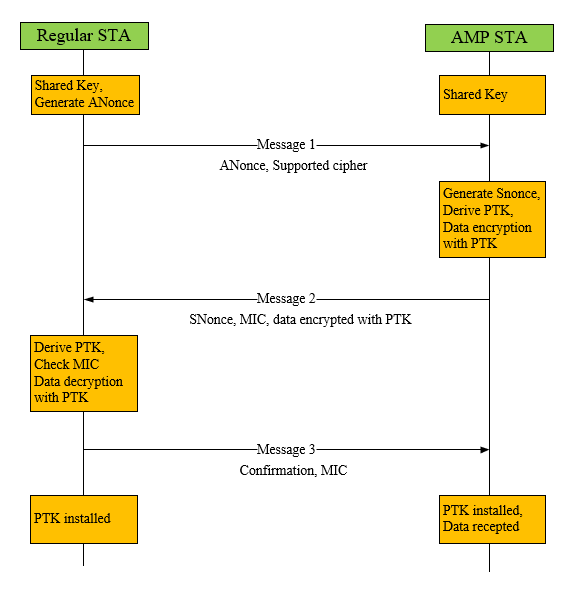 Message 2: AMP STA -> Regular STA
SNonce, MIC, data encrypted with PTK
Regular STA
Derive PTK based on shared key, Anonce and Snonce
Check MIC
Decrypt data based on the derived PTK
Message 3: Regular STA -> AMP STA
Confirmation for Key install and data reception, MIC
Slide 7
Chuanfeng He (OPPO)
July 2024
Doc.: IEEE 802.11-24/1203r0
Summary
In this submission, authentication and security aspects for AMP communication are discussed. Solutions on authentication and security are raised 
Solution 1: legacy authentication and security options 
Open System authentication
PSK authentication
SAE authentication
Solution 2: Integrated security and data transaction
Without authentication: Shared Key
Integrated security and data transaction based on shared and derived Key
Slide 8
Chuanfeng He (OPPO)